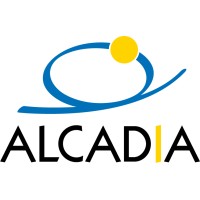 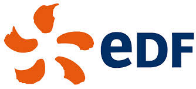 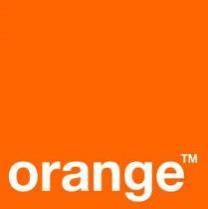 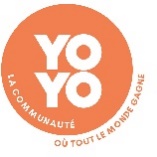 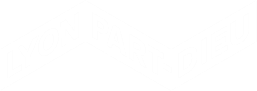 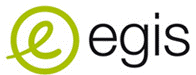 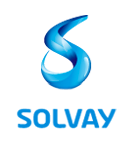 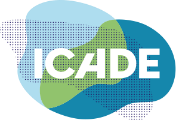 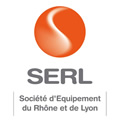 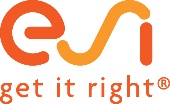 Un écosystème tertiaire aux identités multiples
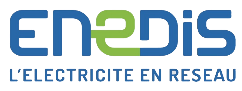 Ingénierie industrielle
& énergie
Ville durable :
bâtiment, mobilité,
ingénierie urbaine
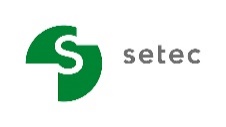 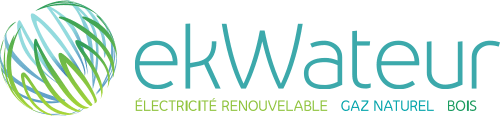 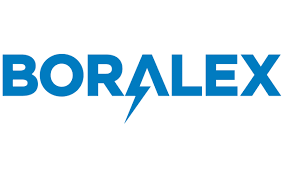 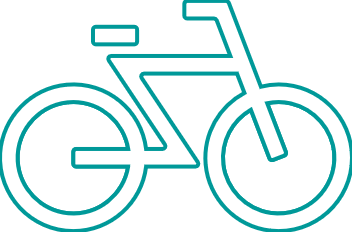 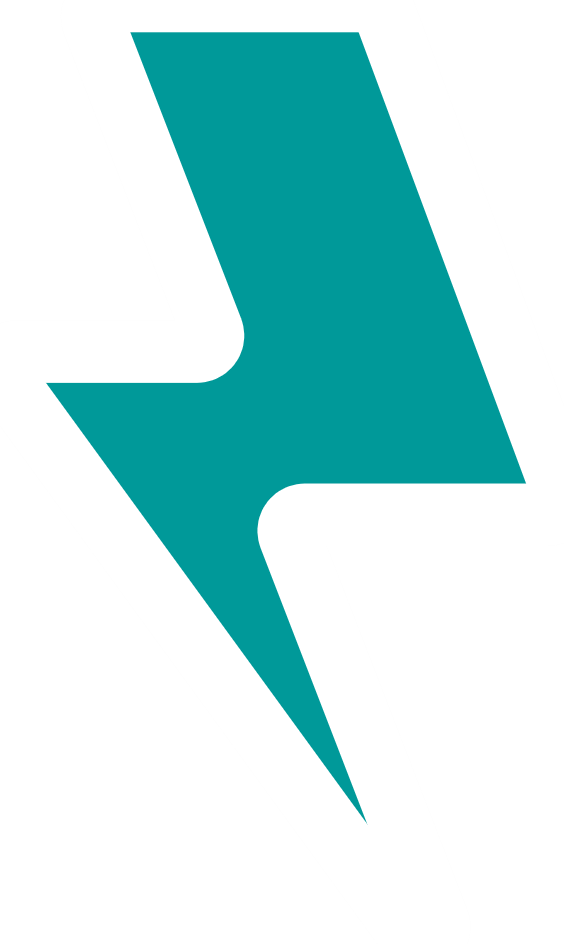 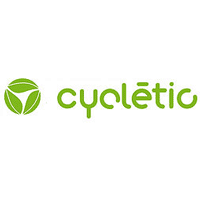 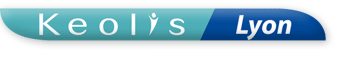 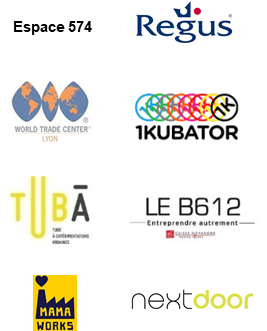 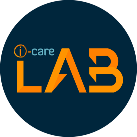 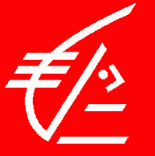 Banque, assurances, conseil
Economie
collaborative
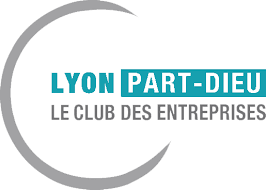 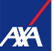 2 500 entreprises
60 000 emplois
Le Club Part-Dieu : 67 entreprises réunies, représentant 25 000 salariés
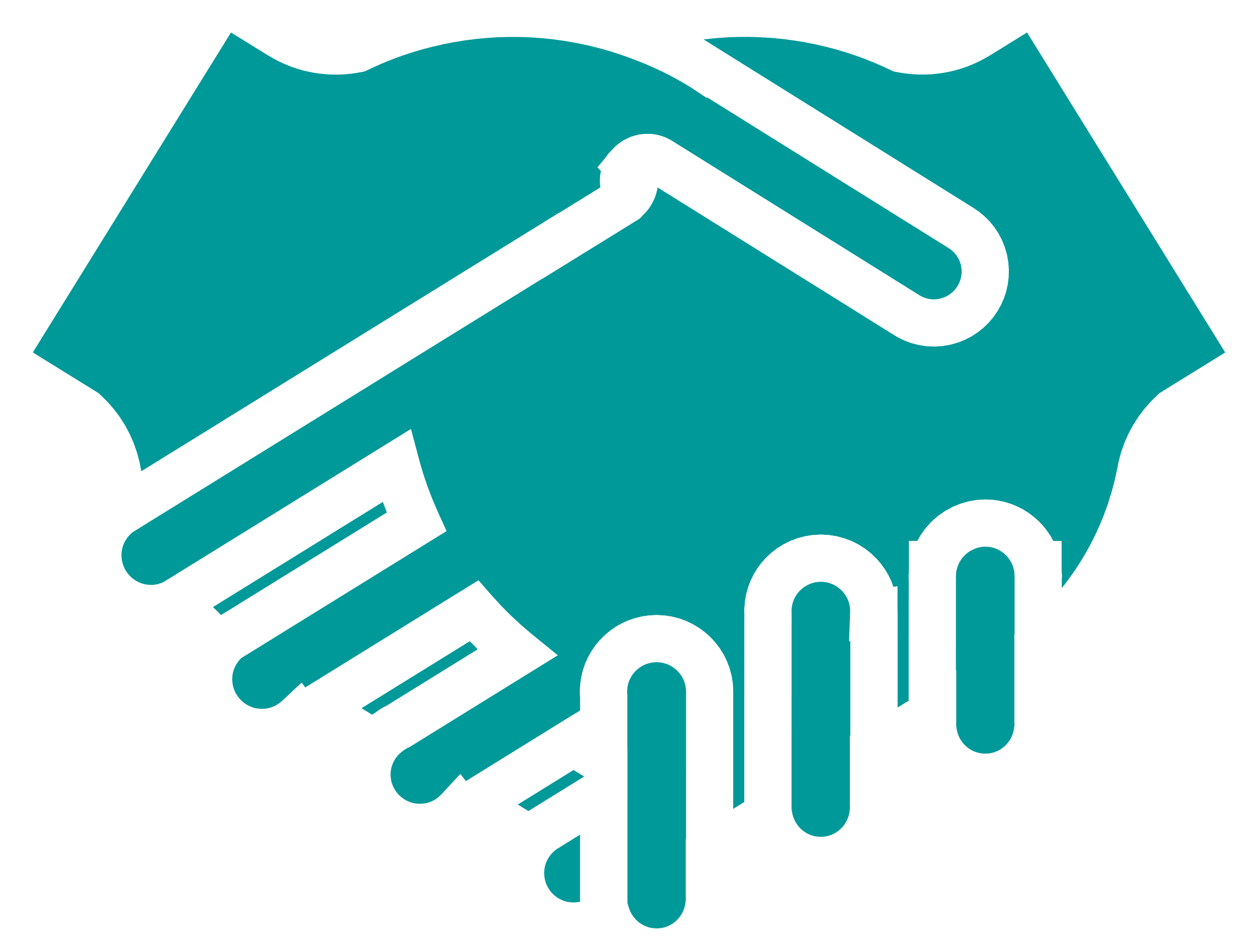 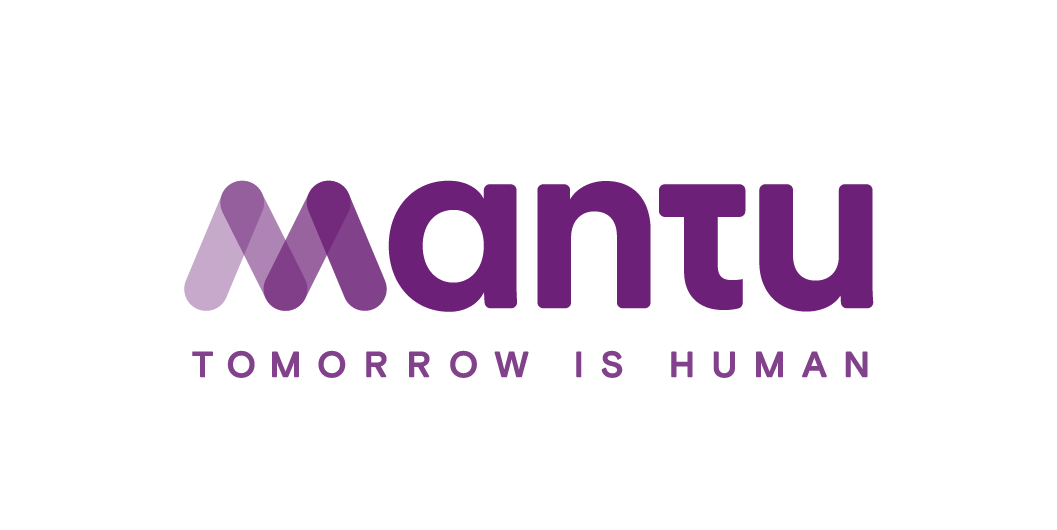 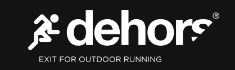 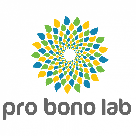 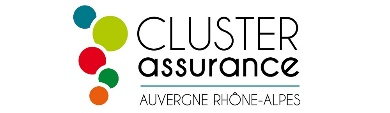 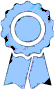 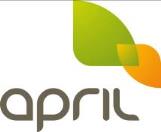 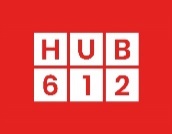 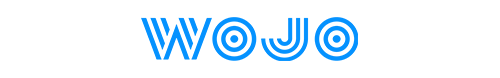 1